Гимнастика для мозга
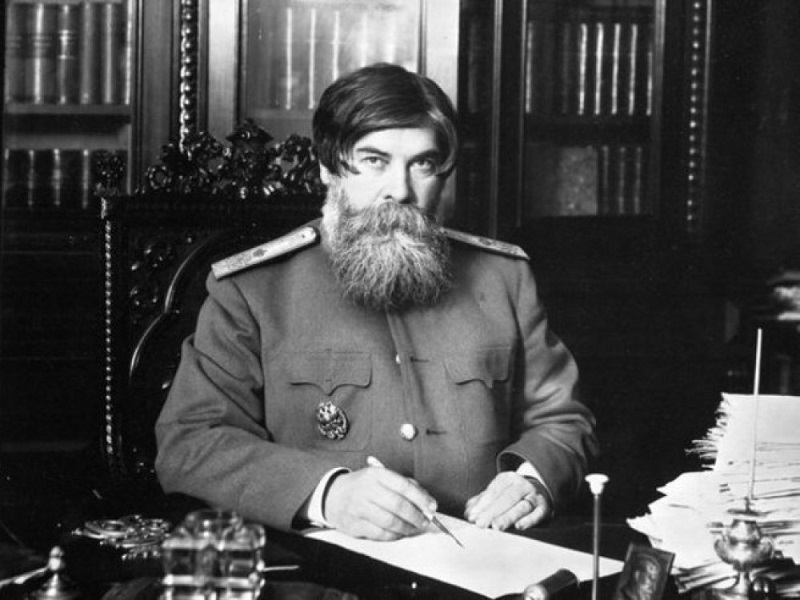 Советы академика Владимира Михайловича Бехтерева
В.М. Бехтерев (1857 – 1927) 
выдающийся русский психиатр, 
невропатолог, физиолог, психолог.
Учись, тогда мозг будет тренироваться
Лучшая тренировка для мозга — нагружать его различными задачами. Ведь, когда мозг работает, он активно снабжается кровью. 
Овладение новыми навыками, 
чтение, 
рисование, 
счет в уме.
Двигайся, это заменит все лекарства, улучшающие кровообращение
« Чтобы не кружилась голова и рассудок был бодрым, нужно гулять».
Ежедневные прогулки не менее двух часов.
Дыхательная гимнастика.
Плавание.
ИГРОВЫЕ ДЫХАТЕЛЬНЫЕ УПРАЖНЕНИЯ(речевое дыхание)
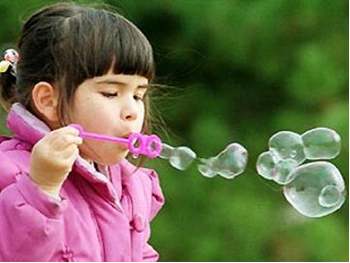 Надувание воздушных шариков;
дуть через соломинку в стакан с водой;
сдувание ватки или перышка со стола;
дуть на свечку;
выдувание мыльных пузырей.
Скалолазание (лазание по деревьям)– самый естественный вид спорта для детей
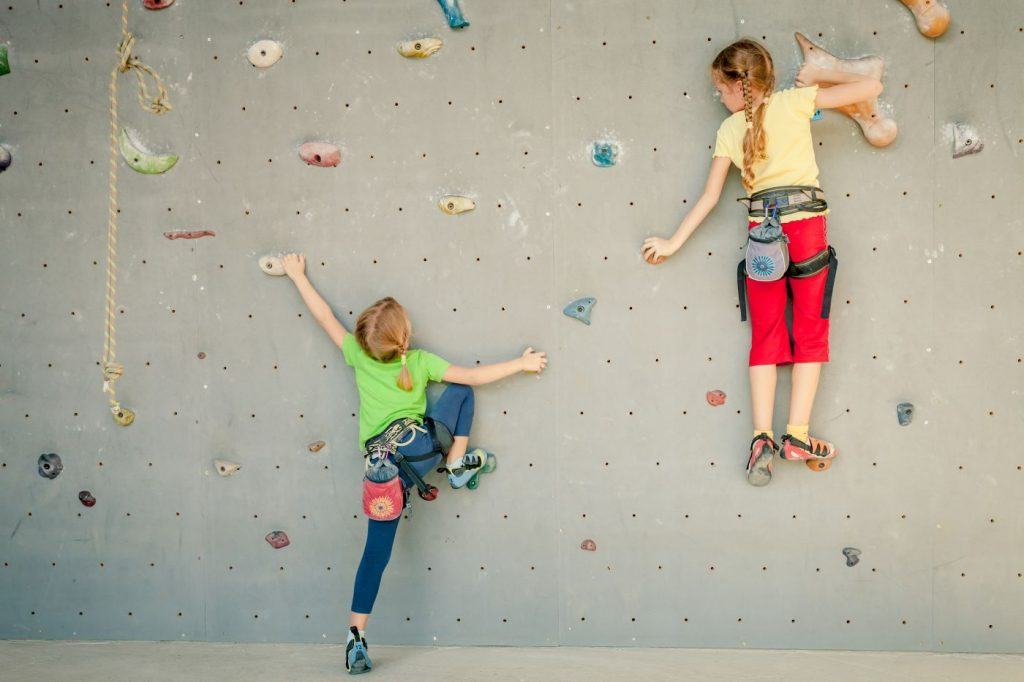 САМОРЕГУЛЯЦИЯ, САМОКОНТРОЛЬ  и ПРОСТРАНСТВЕННЫЕ ПРЕДСТАВЛЕНИЯ
Ходьба по бревну, 
ходьба по бордюрам, 
бег, 
езда на велосипеде, 
прыжки на батуте, 
бадминтон и теннис.
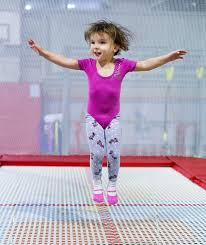 Отдыхайте и улыбайтесь!
«Радуйтесь каждому дню и цените приятные мелочи. Улыбка — самый лучший стимулятор нервной деятельности!»
Дневной сон (до 1.00).
Увлечение, хобби.
Пальчиковая гимнастика
«Колечки»
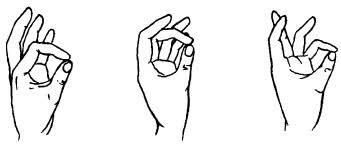 Пальчиковая гимнастика
«Кулак, ребро,  ладонь»
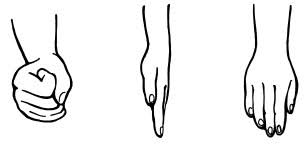 Пальчиковая гимнастика«Кулак – ладошка» «Фигушка – класс» «Пистолетики»
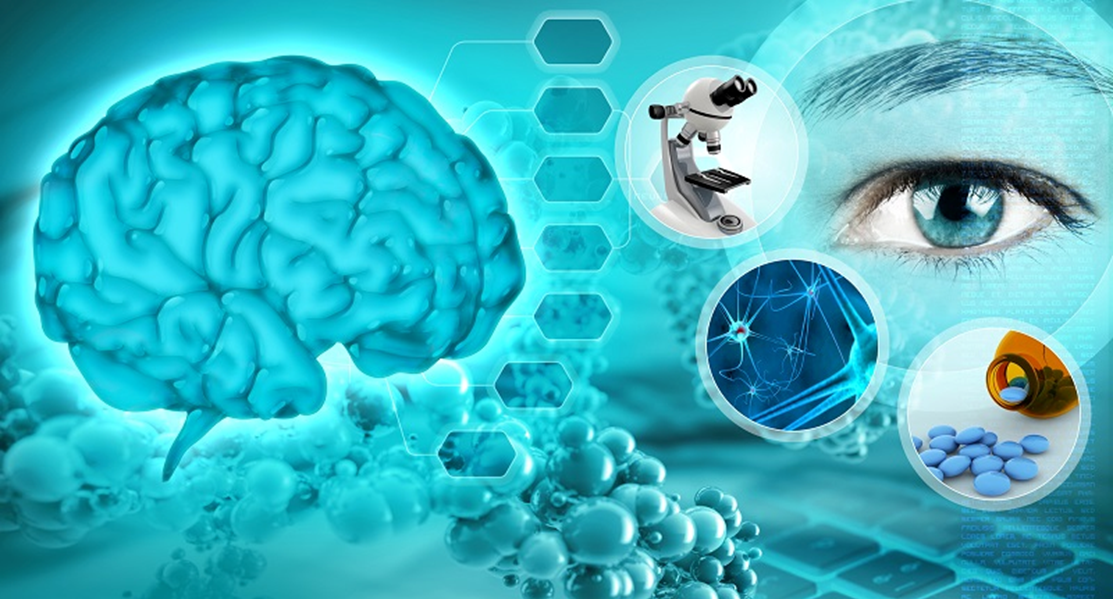